Forgot? Fix!
Команда:  Three Raccoons  
Участники: Бугуев Никита РИ-190015
           	    Шевлякова Алёна РИ-190014
			    Шишигина Анастасия РИ-190014
			    Аданэн Куакан Арно Н. РИ-190022
Неудовлетворительный уровень безопасности в многоквартирных домах.
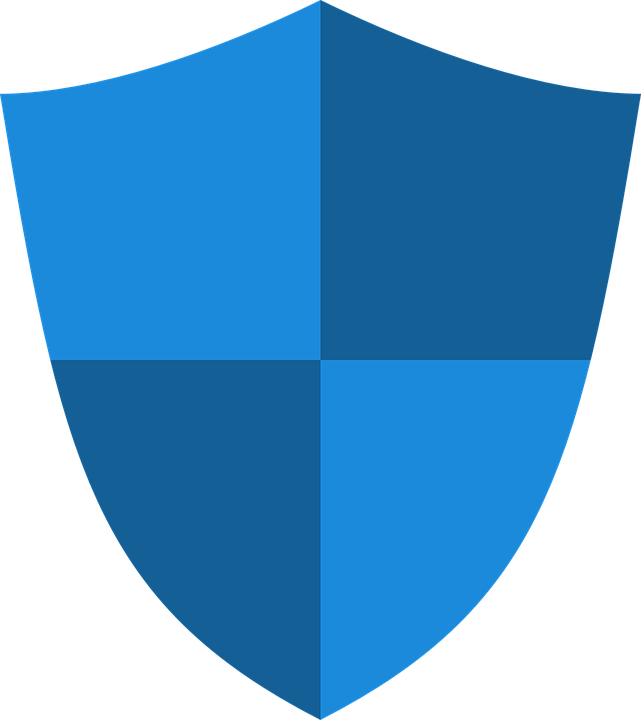 Проблема
2
Аналитическая система безопасности, ограничивающая доступ в помещение.
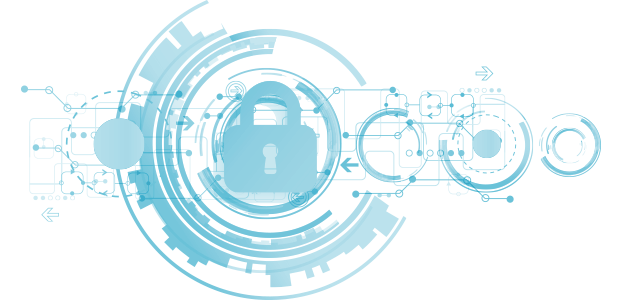 концепт
3
Жители многоквартирных домов

Владельцы загородной недвижимости
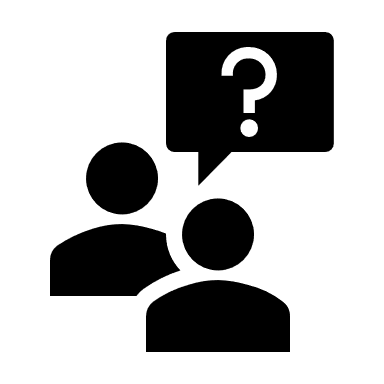 пользователи
4
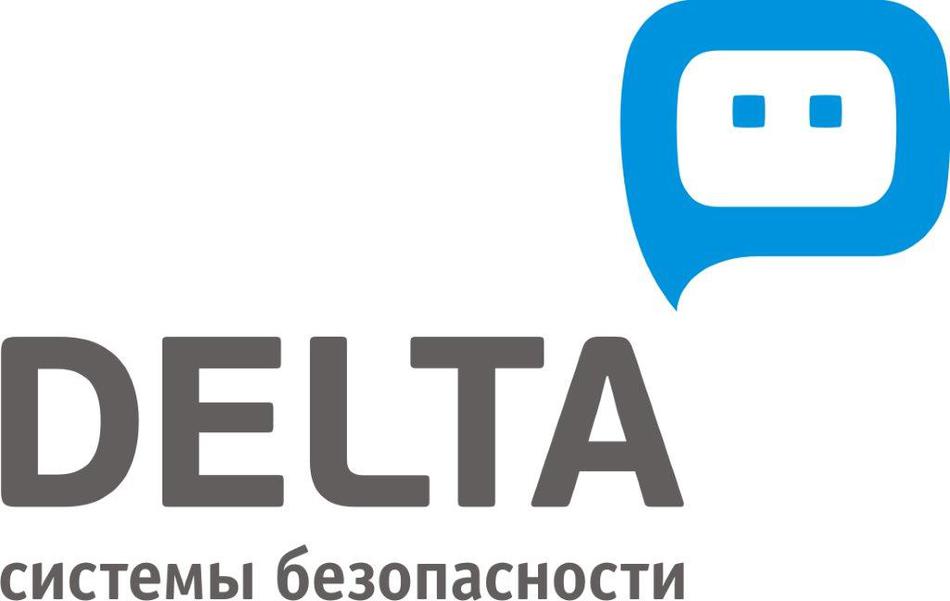 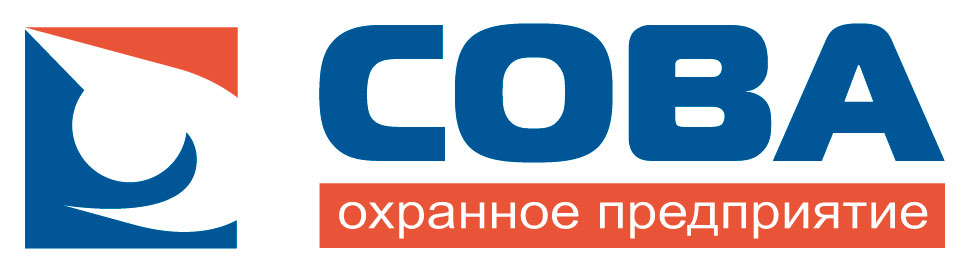 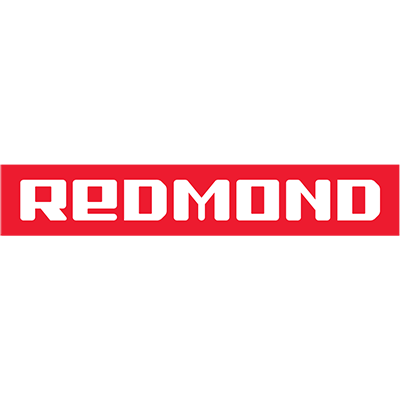 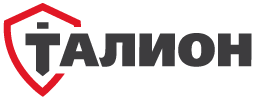 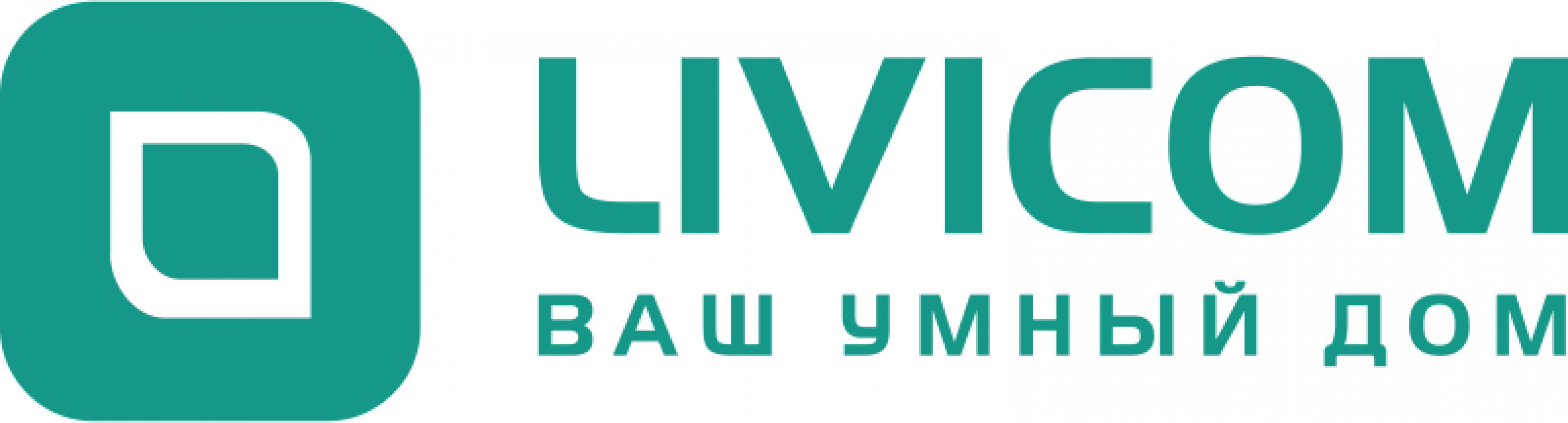 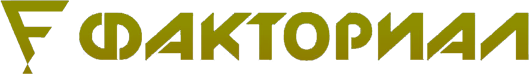 конкуренты
5
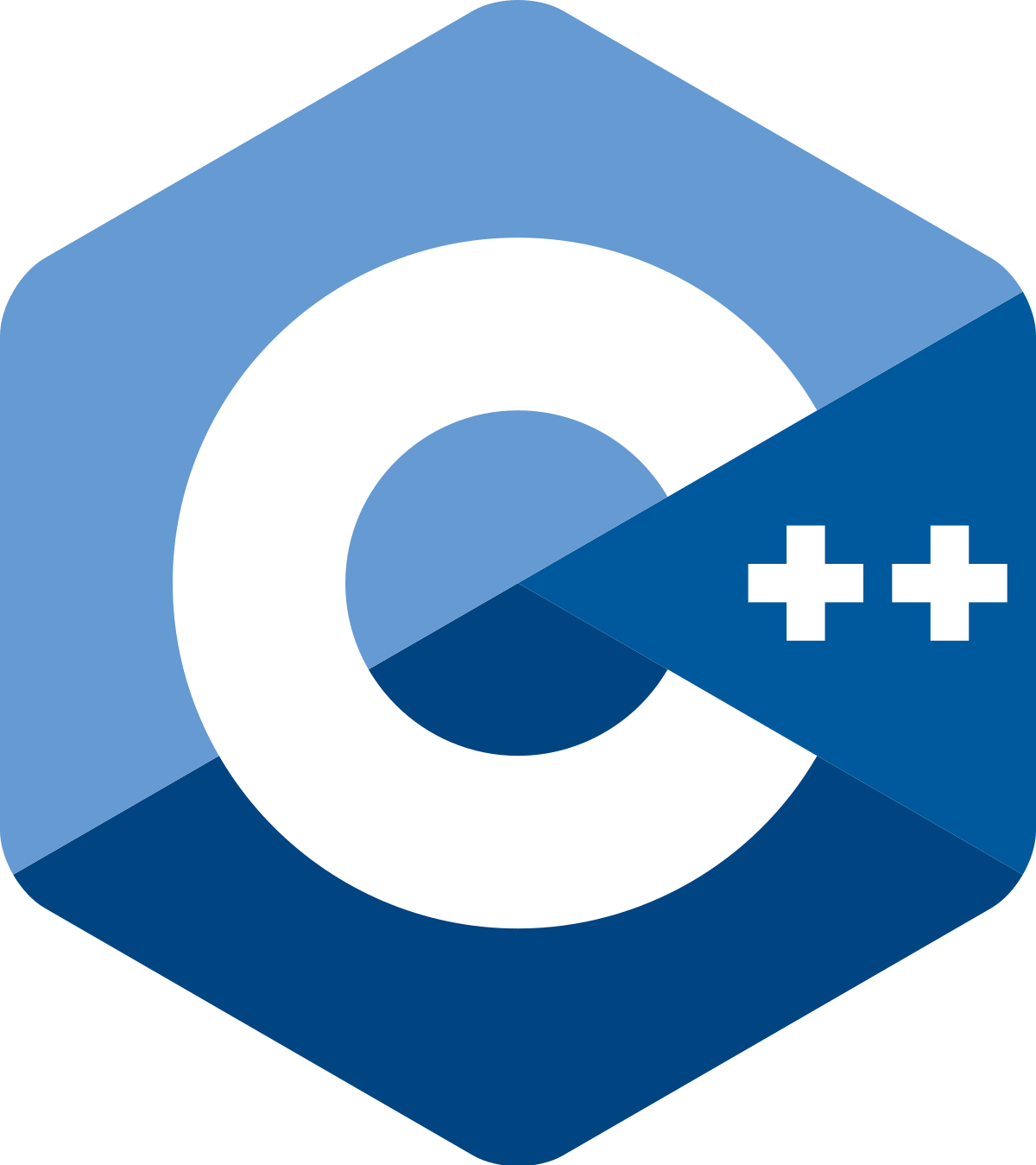 Уровень ПО для модуля в двери: С++
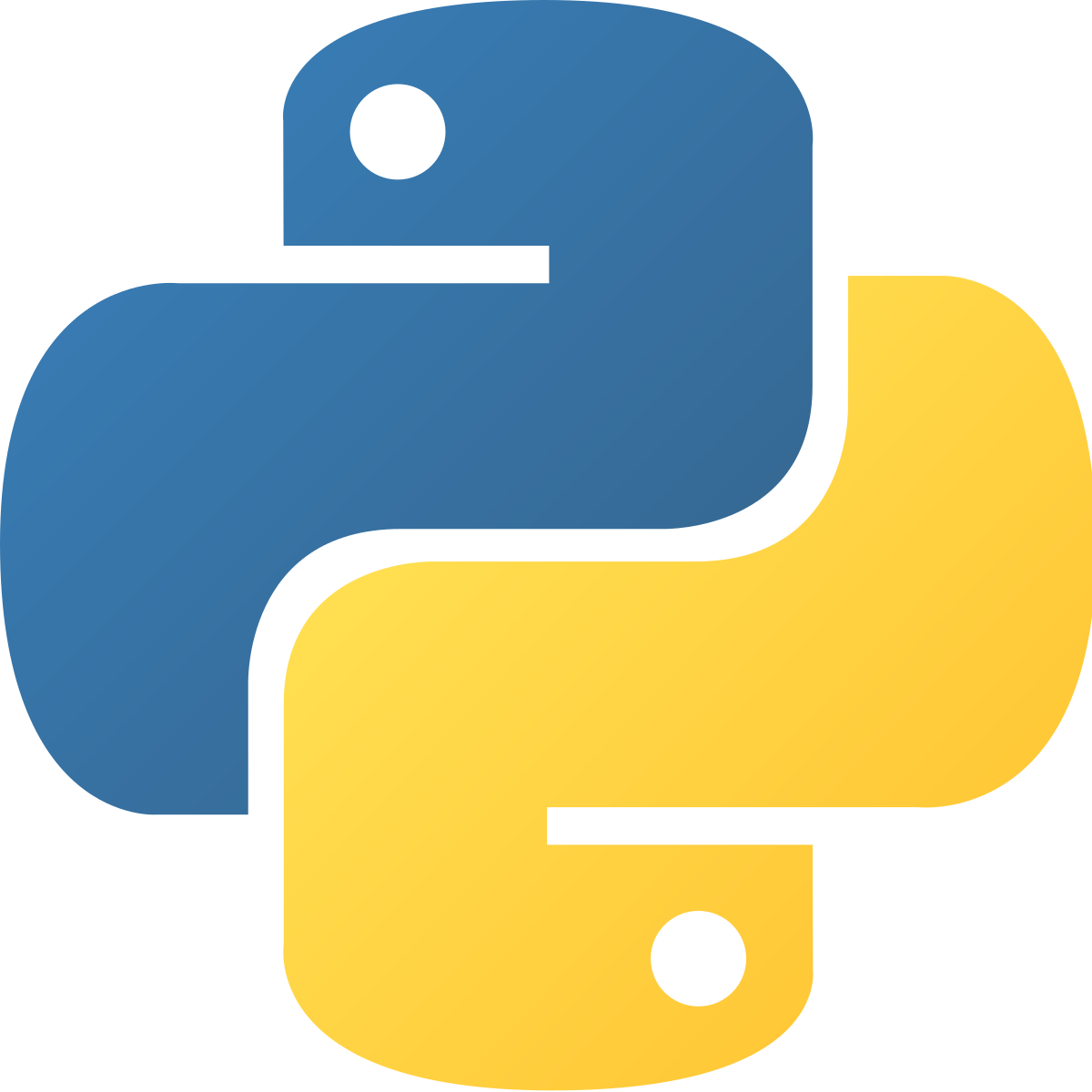 Нейросеть: Python
Мобильное приложение: Java
Анализ технологий
6
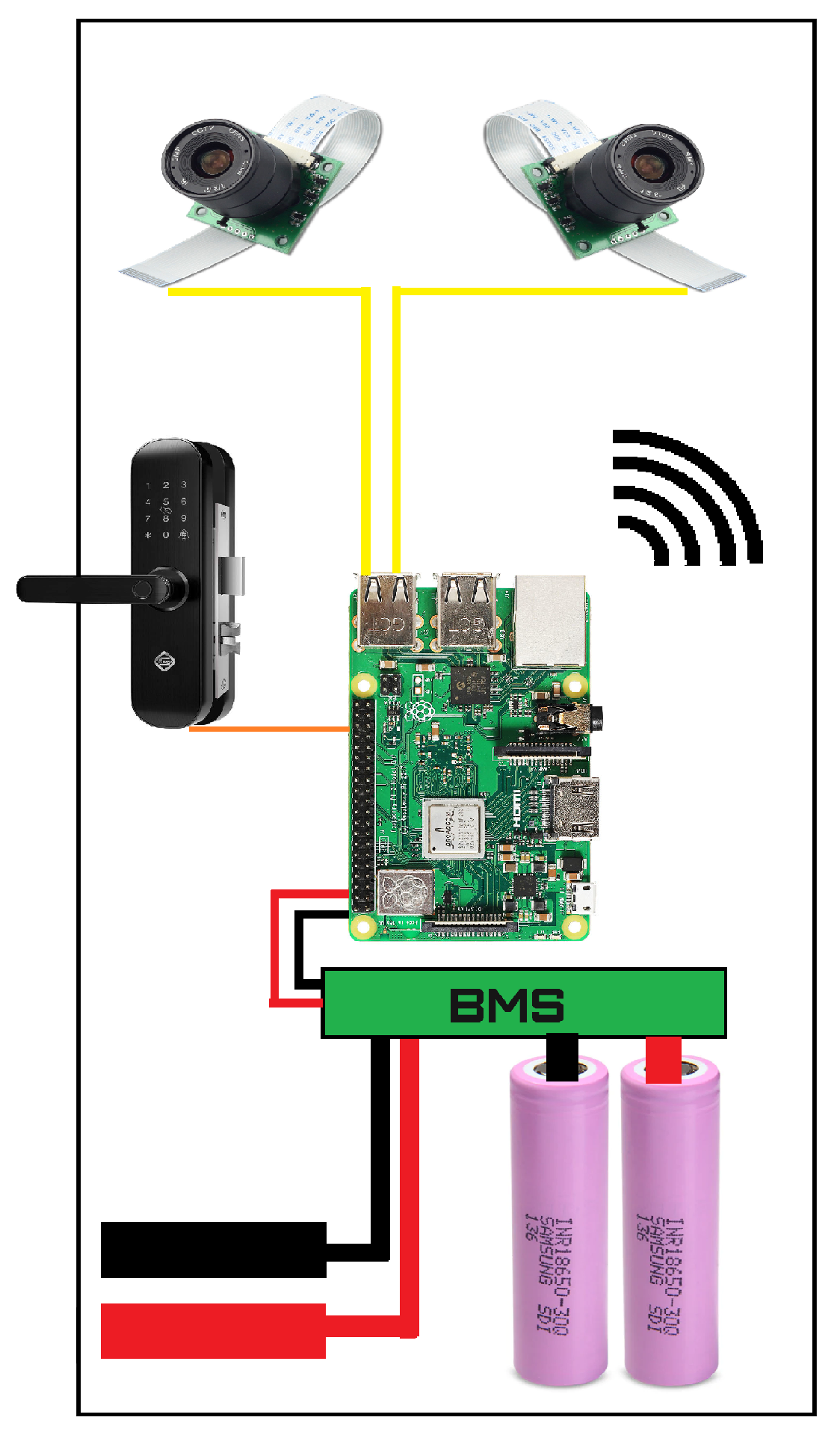 тз
7
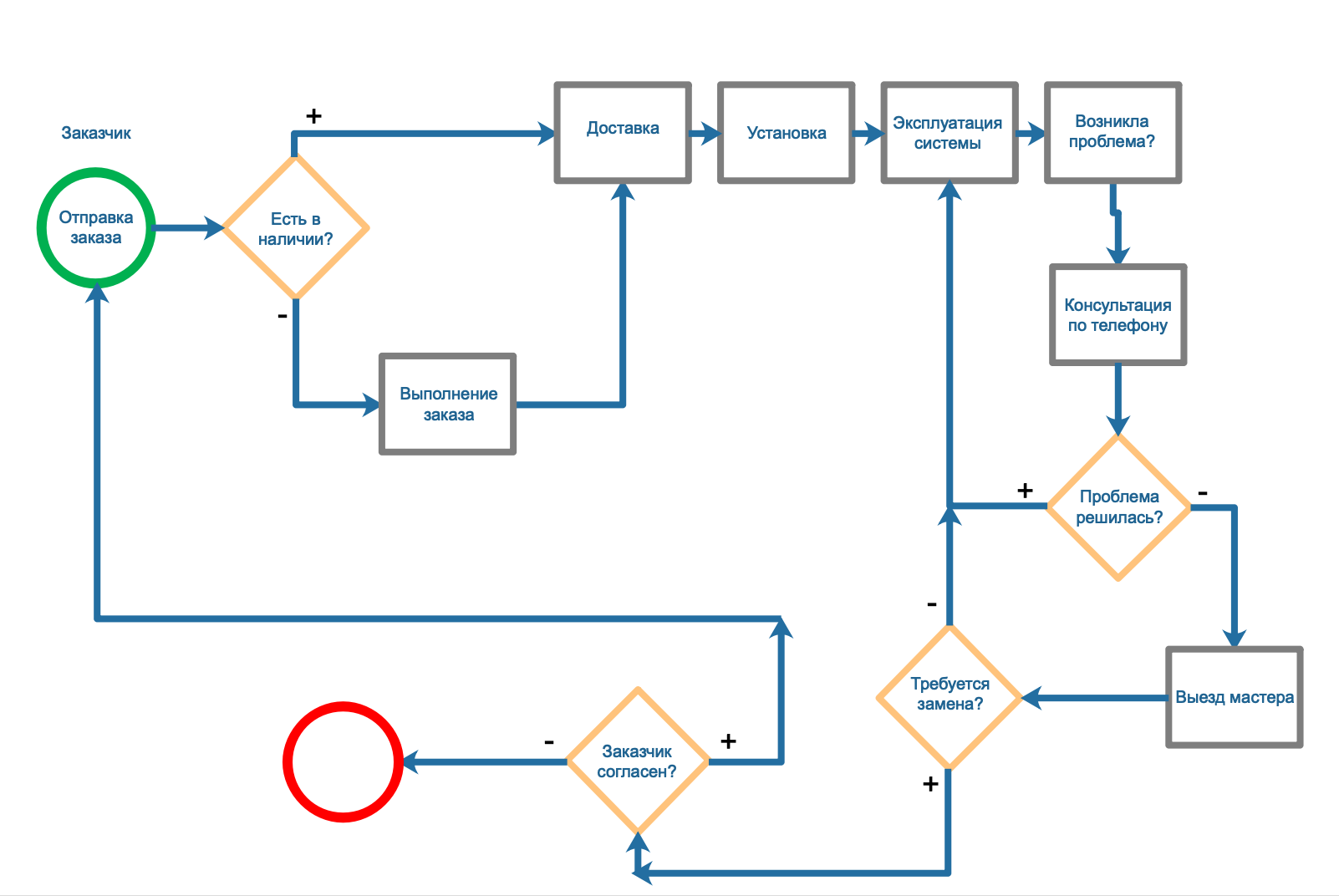 Бизнес-процессы
8
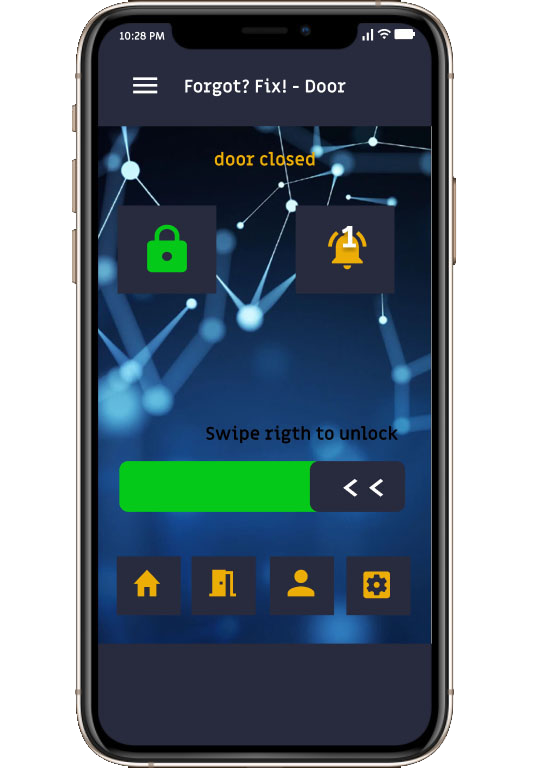 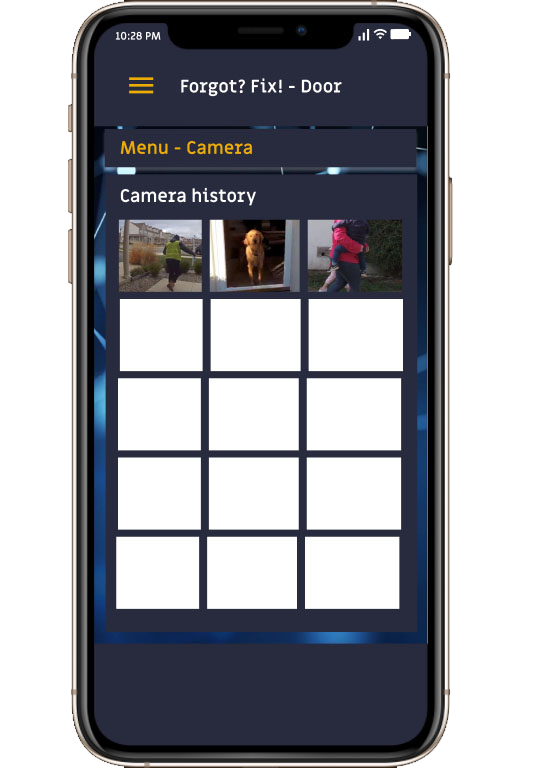 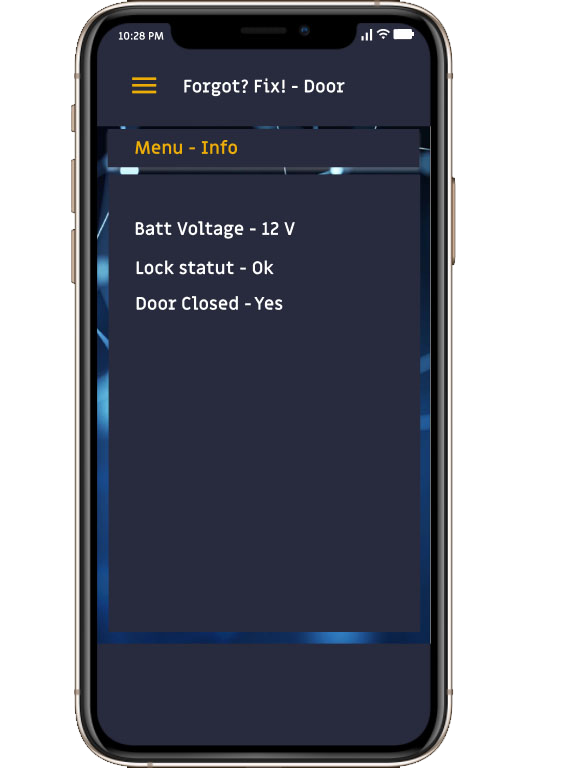 Мобильное приложение
9
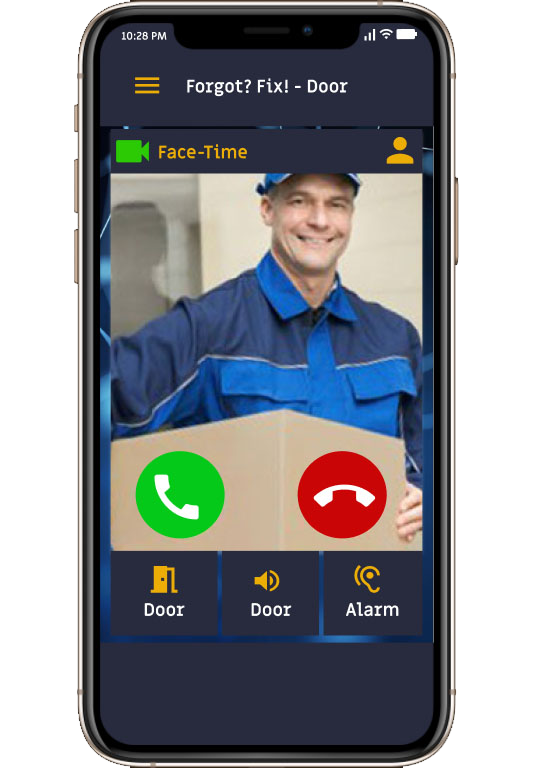 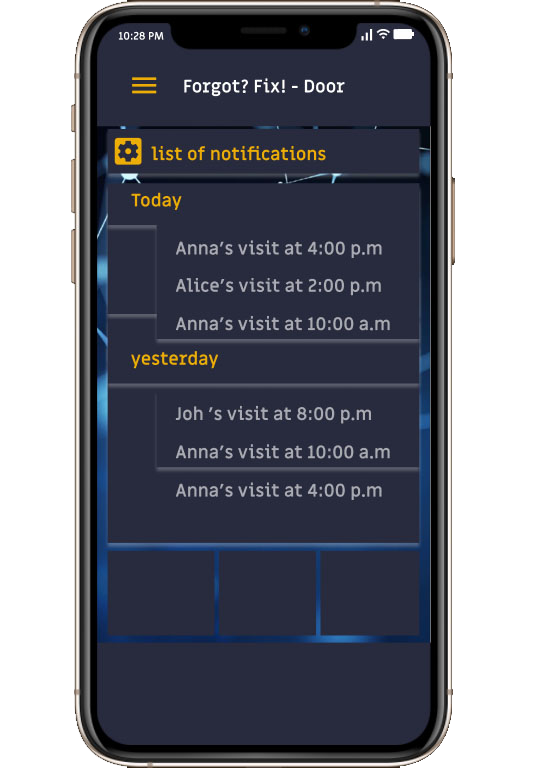 usecase
10
Спасибо за внимание!